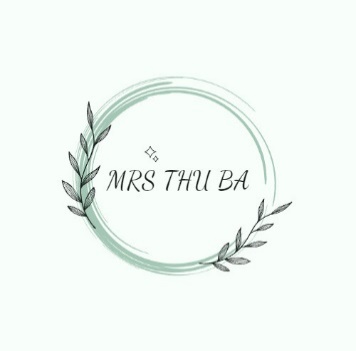 ENGLISH 9
Hello everyone !!!
Mrs Thu Ba
WARM-UP
CHAIN GAME!!
1. Play in 2 teams  
2. Each team play rock paper scissors to decide who will go first. 
3. The winner say a sentence about their past experience then choose the second one in the other team. The second repeats and say their past experience and so on.
EXPERIENCES
WARM-UP
CHAIN GAME!!
4. The team can’t repeat the prior players’ answers in 10 seconds will lose the game.
EXPERIENCES
WARM-UP
Option 1
CHAIN GAME!!
EXAMPLE
Student 1 from team 1: 
I had an unpleasant experience of a sports competition at school.
Student 2 from team 2: 
She had an unpleasant experience of a sports competition at school and i accidentally felt while leaning to skate.
Student 3 from team 1: 
She had an unpleasant experience of a sports competition at school. He accidentally felt while leaning to skate and i had a very good in the last summer camp…
EXPERIENCES
WARM-UP
Option 2
Chatting
Have you ever gone camping? 
Have you ever travelled to a new place without parents like this? 
Have you ever attended an army course/ joined any performances?
+ How do you feel about that experience?
+ What was that experience like?
OUR EXPERIENCES
5
Unit
LESSON 5: SKILLS 1
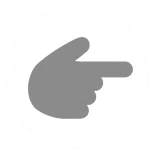 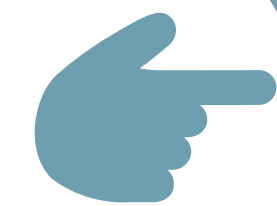 READING
  SPEAKING
I. READING
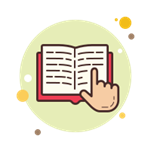 1
Tick (√) the experiences you have had.
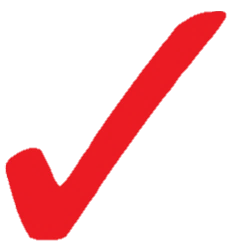 1. Joining a performance 
2. Attending an army course 
3. Travelling to a new place without parents
VOCABULARY
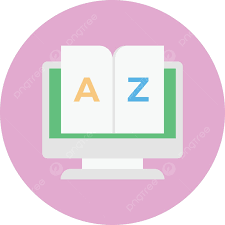 VOCABULARY
- touching (adj)
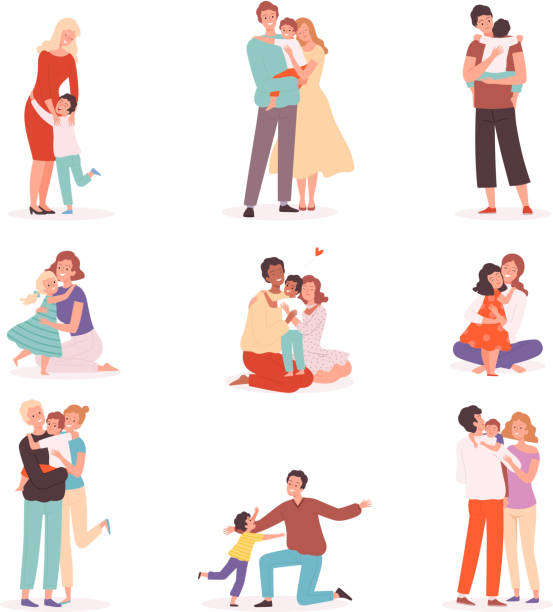 /ˈtʌtʃɪŋ/
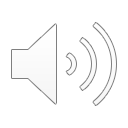 gây xúc động
VOCABULARY
- soldier (n)
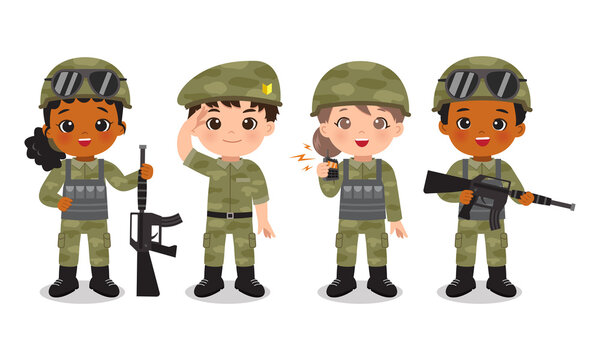 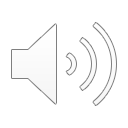 /ˈsəʊldʒə(r)/
người lính
VOCABULARY
army-like (adj)
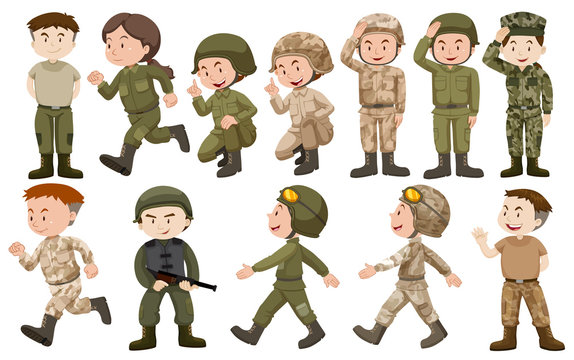 /ɑːmi- ‘laɪk/
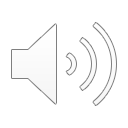 như trong quân đội
VOCABULARY
- strict (adj)
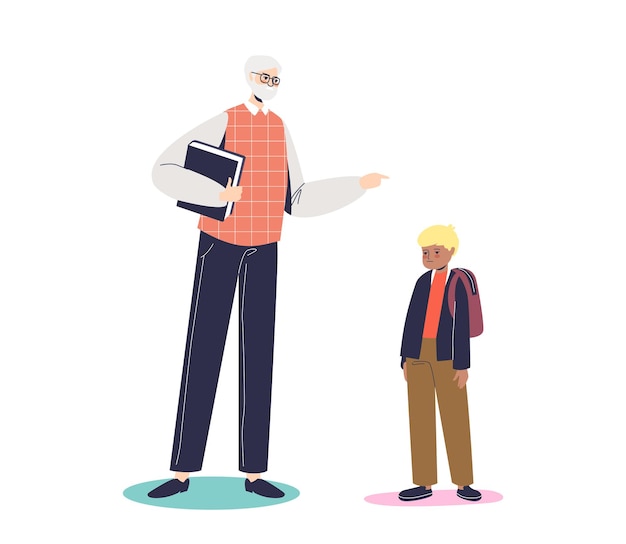 /strɪkt/
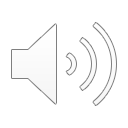 nghiêm khắc
VOCABULARY
- theme (n)
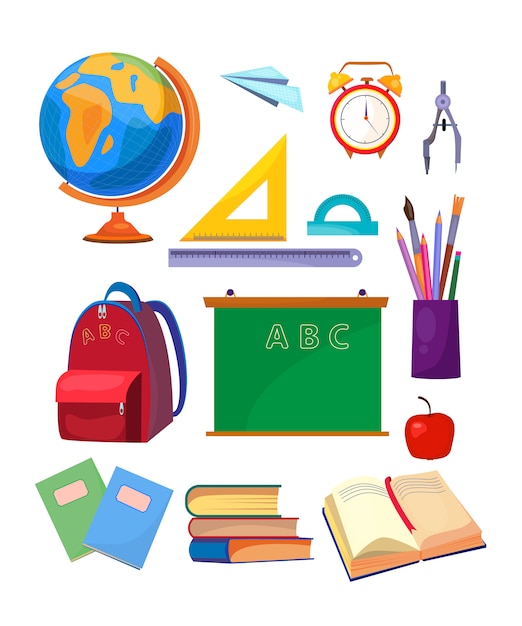 /θiːm/
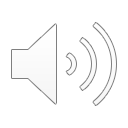 chủ đề
Vocabulary
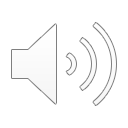 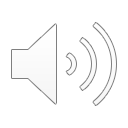 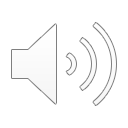 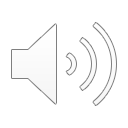 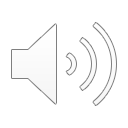 * Checking vocab
What and Where
theme
army-like
soldier
touching
strict
2
Read the texts and choose the correct answer A, B, C, or D.
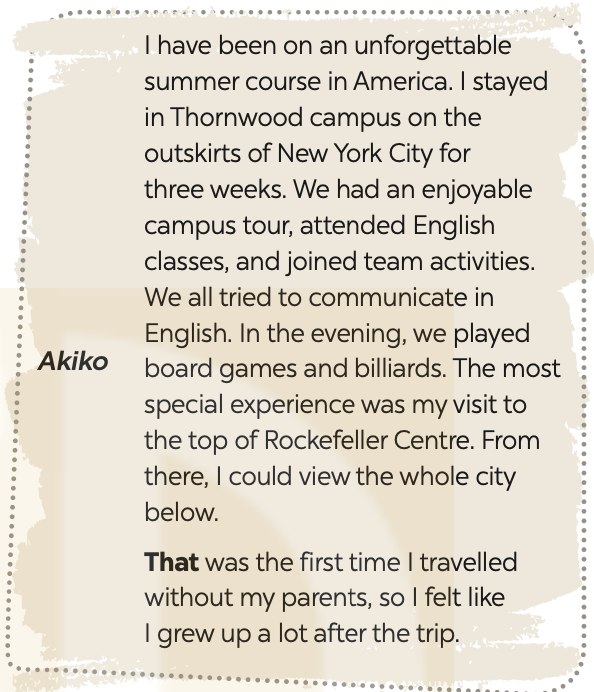 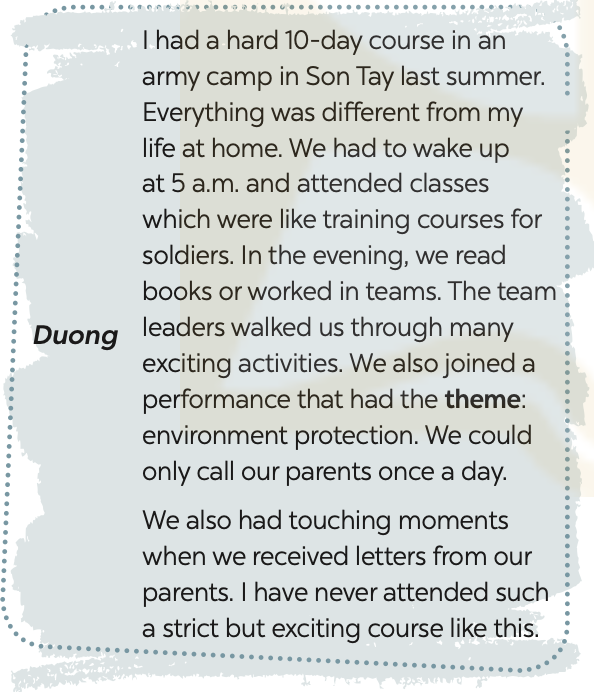 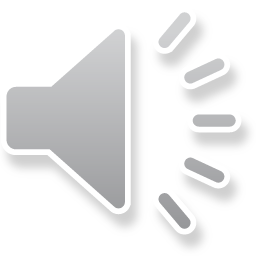 2
Read the texts and choose the correct answer A, B, C, or D.
1. Duong and Akiko talked about ______. 
A. their English summer courses	 B. experiences at summer coursesC. activities in summer 		 D. their army training 
2. What didn’t Duong do during his course? 
A. Get up early.				B. Work as a leader.C. Receive letters from home. 	D. Work in teams.
2
Read the texts and choose the correct answer A, B, C, or D.
3. The word “theme” means ______. 
A. Performance		B. environment		C. activity 	      D. topic 
4. The experience at Rockefeller Centre was ______ for Akiko. 
A. unforgettable 	B. enjoyable	C. special 	    D. touching 
5. The word “that” refers to ______. 
A. travelling to America	B. touring the Thornwood campus 
C. visiting Rockefeller Centre	D. viewing the city below
3
Read the texts again and tick Duong or Akiko.





I. spEAkING
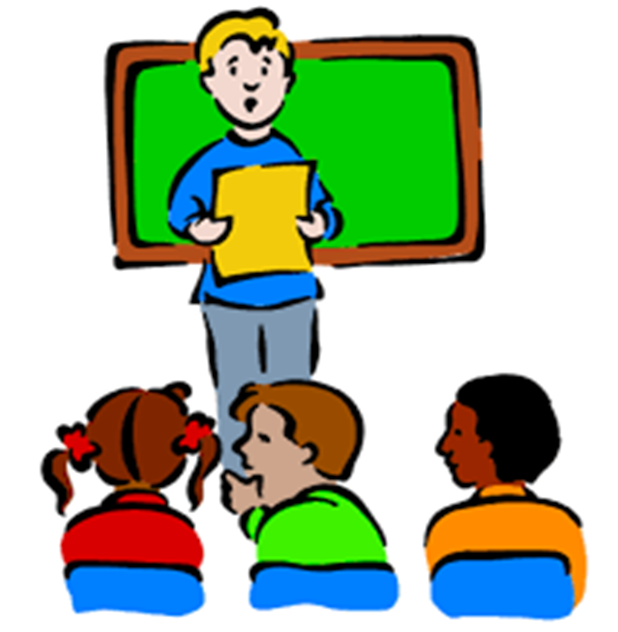 Match the questions in a with the answers in B. Share your answers with a classmate
4
Work in pairs. ask and answer about a course you have experienced. use the questions in 4 as cues. then report your partner’s answers to the class.
5
Example:
Minh attended a memorable summer course last year. It was a presentation skill course. He learnt how to organise the talk, and how to use visual aids. He also practised using gestures, and having eye contacts with the audience. He felt that the course was so impressive and memorable.
CONSOLIDATION
What have we learnt in this lesson?
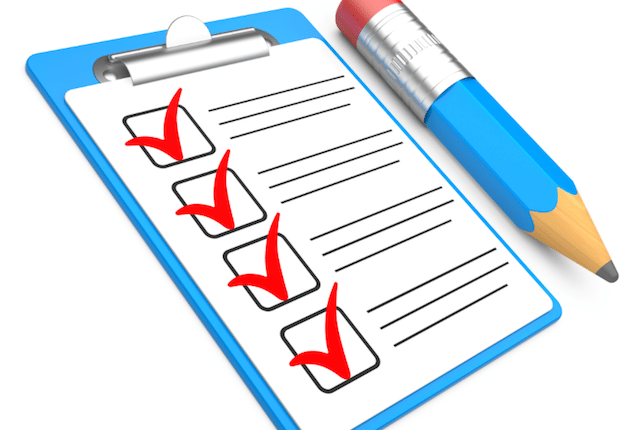 Read about Duong and Akiko’s experiences in their last summer.
Talk about a course you have experienced.
Homework
Do exercises in the workbook
Write down your friend’s experiences in your notebooks.
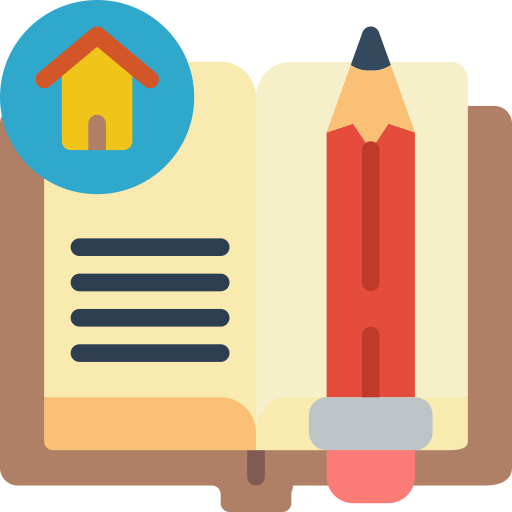 Thank you!
Goodbye!
LESSON 5: SKILLS 1
LESSON 1: GETTING STARTED
WARM-UP
Chain game
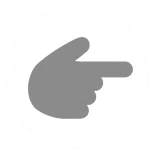 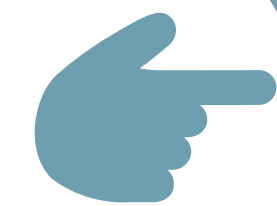 Reading
Task 1: Write an activity next to each picture. 
Task 2: Complete each sentence with an adjective in the box. 
Task 3: Choose the correct answer A, B, C or D.
READING
SPEAKING
Speaking 
Task 4: Listen and repeat the words. Pay attention to the sounds /j/ and /w/.	 
Task 5: Listen to the sentences. Underline the words with /j/ and circle the words with /w/. Practise the sentences.
CONSOLIDATION
Wrap-up
Homework